COME PARTECIPARE
Come partecipare
Prima della gara
Scarica 
Concept2 Utility e 
aggiornare i monitor
Sul pc scarica l’ultima versione di Chrome
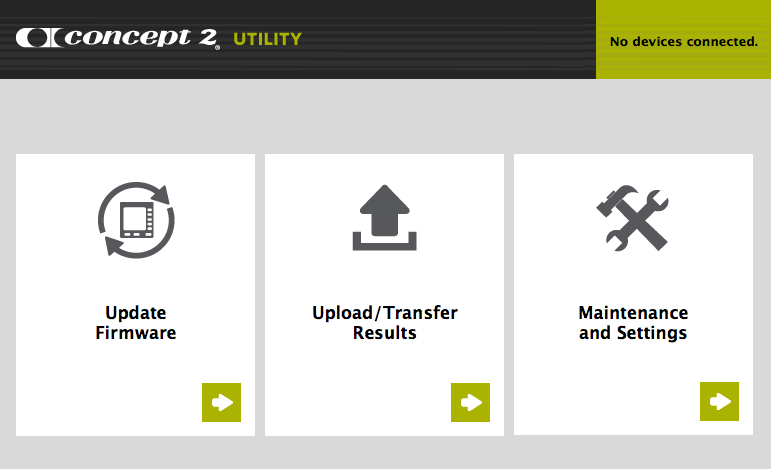 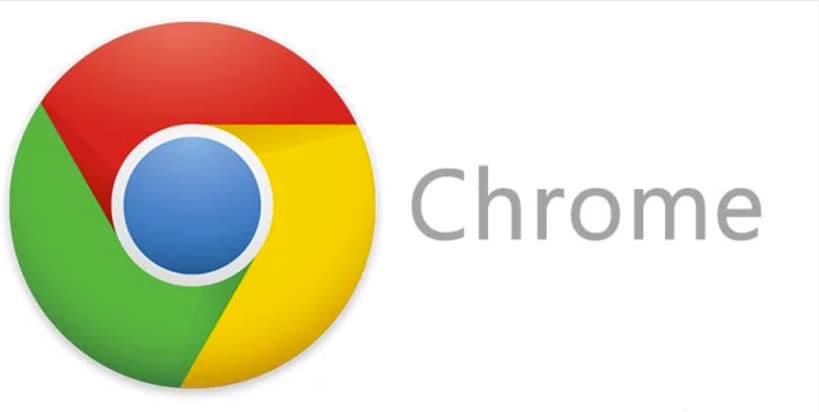 Fare il collegamento
Vai sul sito https://homerace.nl e
 clicca su «connect to ergometer», poi
 seleziona il tuo monitor e clicca su
 «connetti»
Collega il remoergometro con cavo USB STAMPANTE al PC
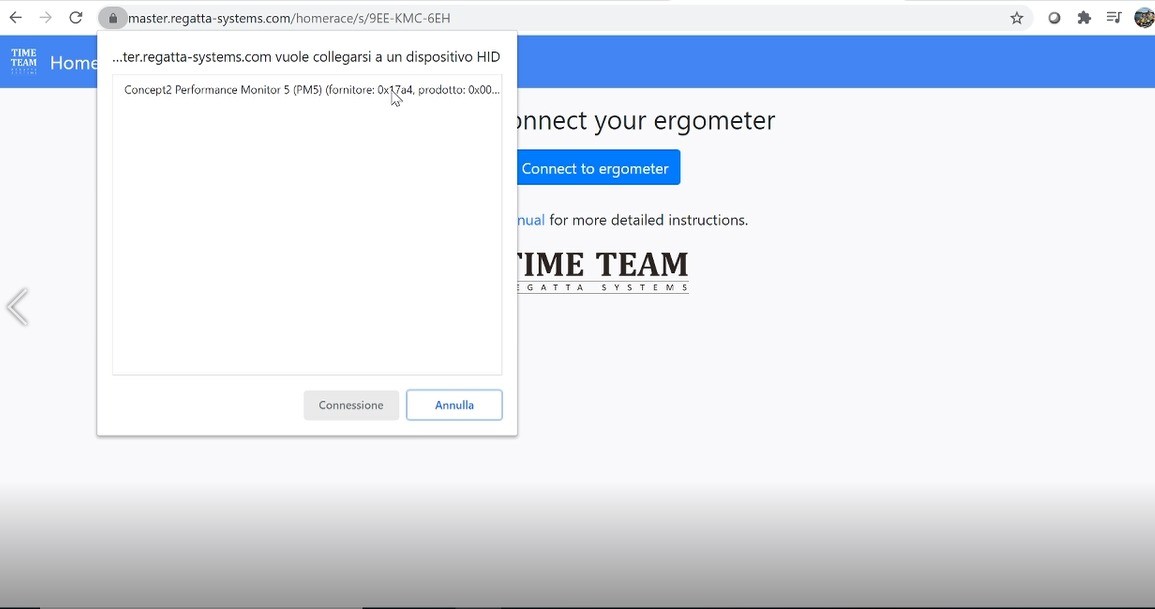 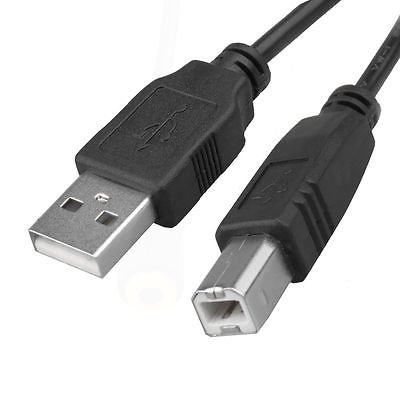 Connettività
Inserisci il lobby code ricevuto
 via e-mail (participant secret) per
 entrare nel lobby (zona d’attesa)
Collega il monitor al pc e fai il test connettività cliccando sul tasto  «connectivity test»
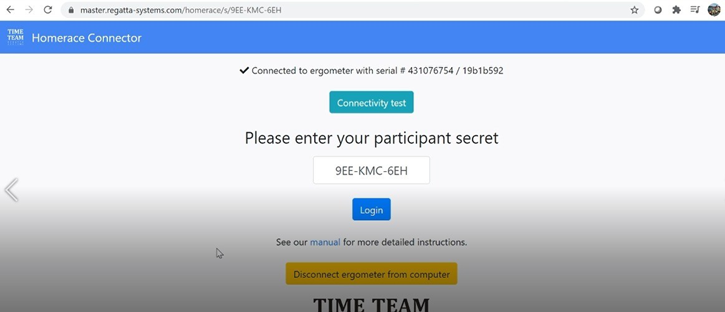 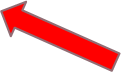 Se colleghi due remoergometri ad un PC
Collega il primo come sopra
Collega il secondo remoergometro
Apri un’altra finestra Chrome e riducila a metà schermo, trascinandola poi vicino alla finestra aperta in precedenza.
Fai il collegamento come descritto sopra.
Fai il collegamento come descritto sopra.
Una volta connesso riduci la finestra Chrome a metà schermo.
Pochi minuti alla gara...
FAI il tuo usuale riscaldamento pre-gara
Il tuo monitor andrà in modalità gara
Vedi i concorrenti che entrano in gara.  Da qui in poi è tutto automatico.
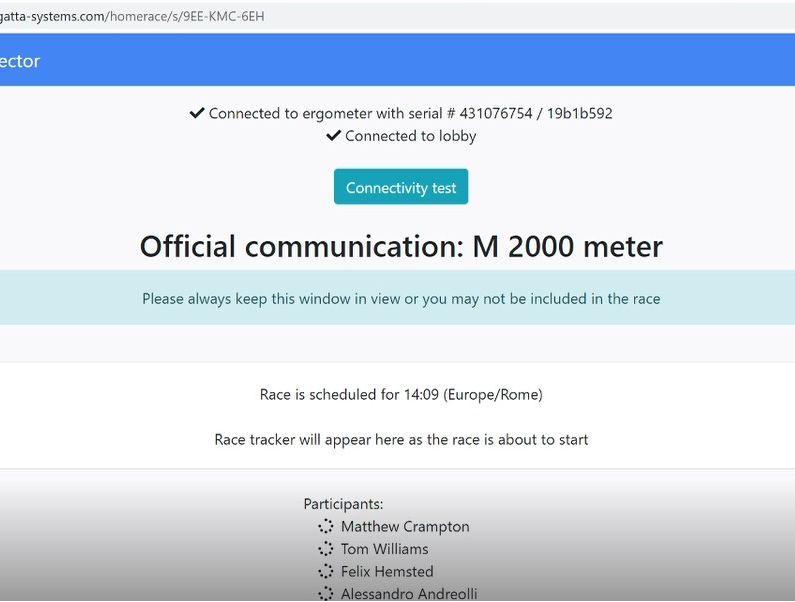 Sit Ready, Attention, ROW!
Medal ceremony
Se utilizzi lo stesso remoergometro per un’altra gara
WORLD INDOOR ROWING CHAMPIONSHIPS 2022
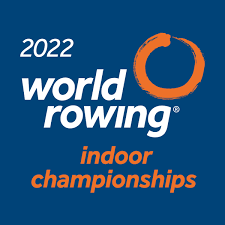 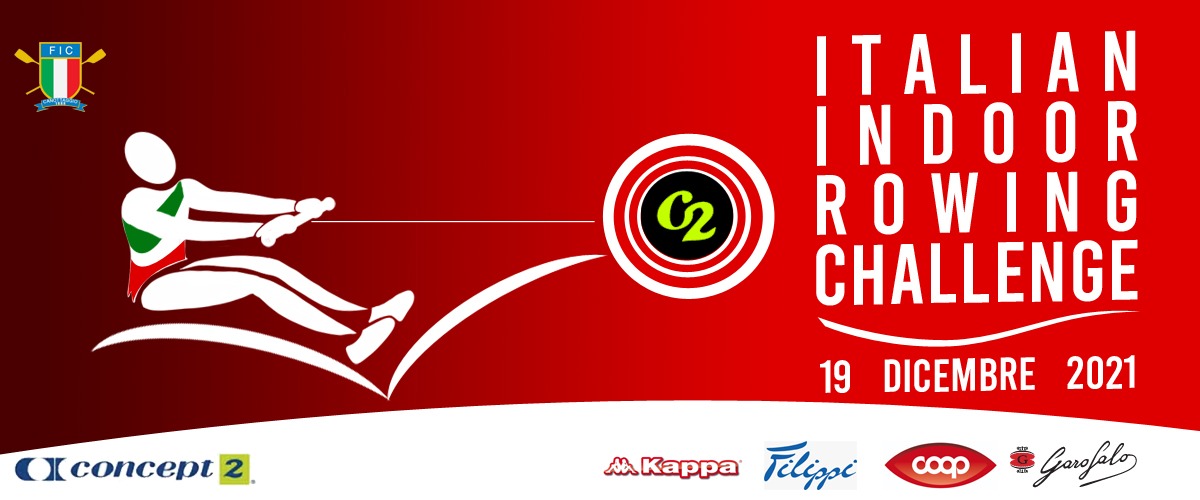